Кейс-метод на уроках в начальной школе  в  условиях реализации  ФГОС  НОО
Что такое кейс?
Кейс – это «моментальный снимок реальности», «фотография действительности».


Кейс – не просто правдивое описание 
событий, а единый информационный комплекс, позволяющий понять ситуацию.
современном уроке
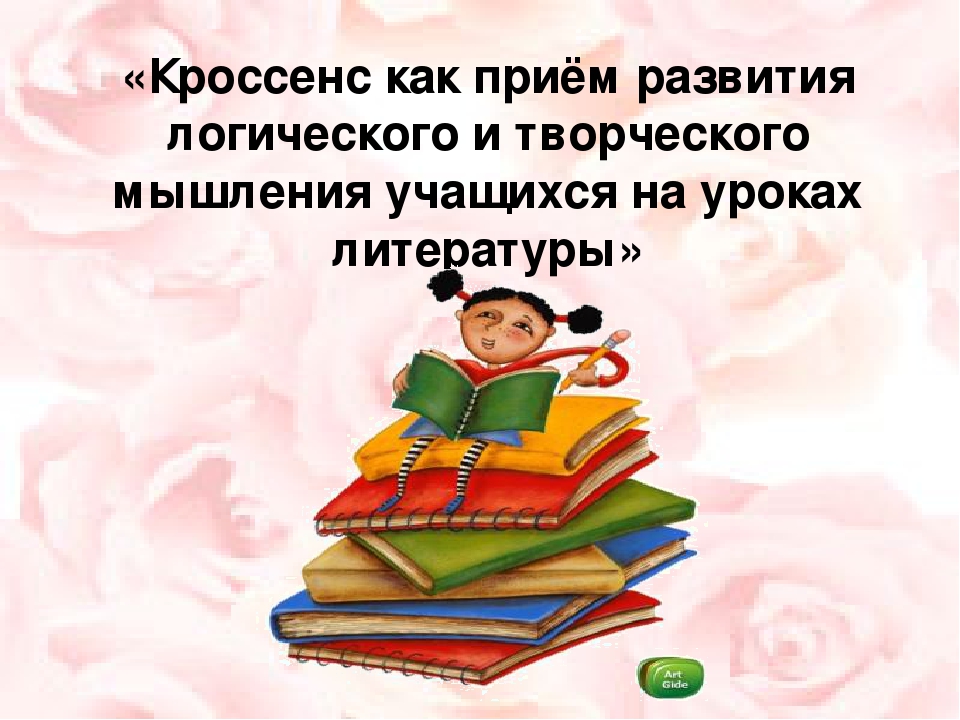 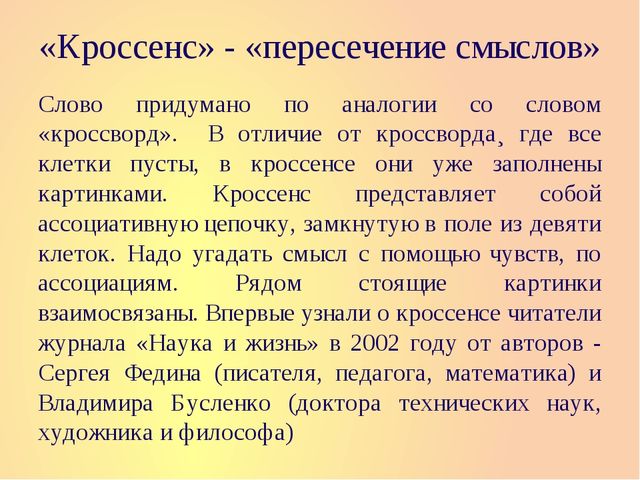 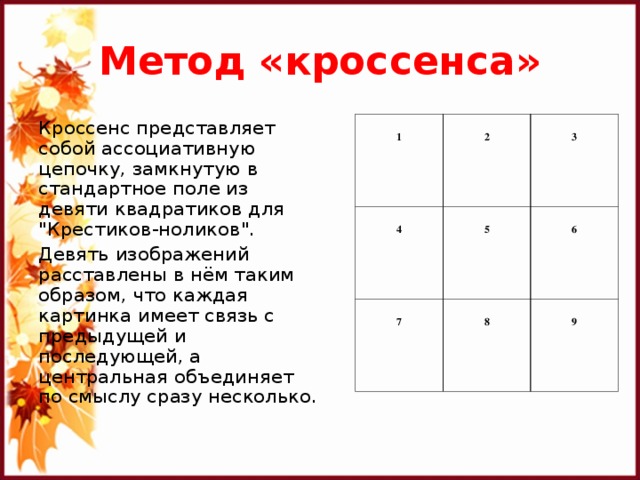 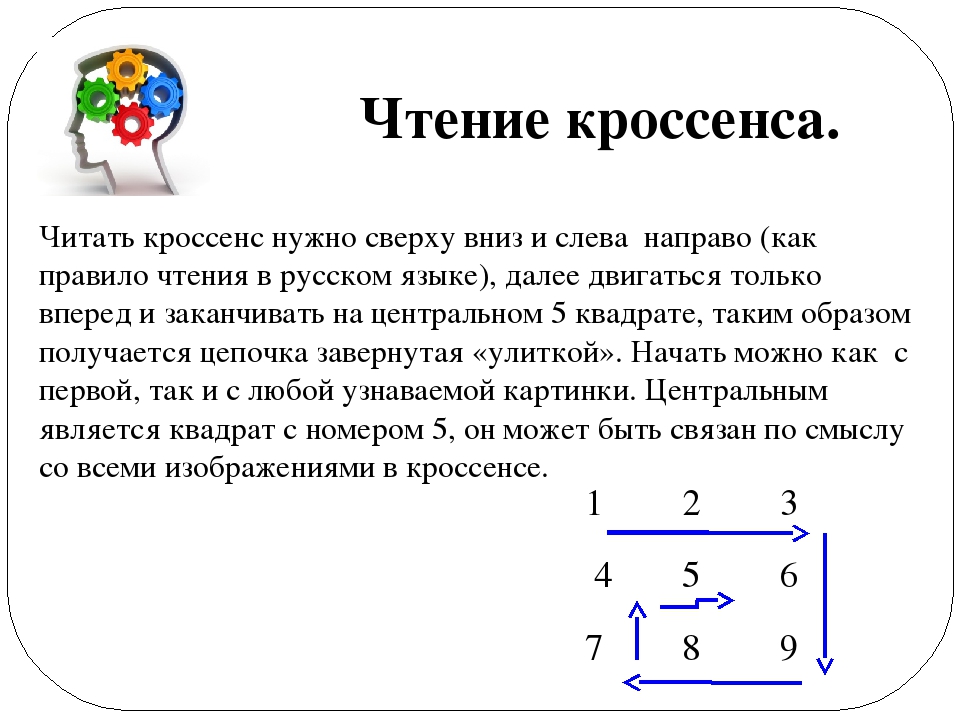 УРОК ПО литературному чтению 3 КЛАСС«Приём «Кроссенс»
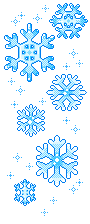 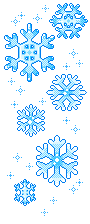 Построение урока
Тема урока:
Куприн «Слон».
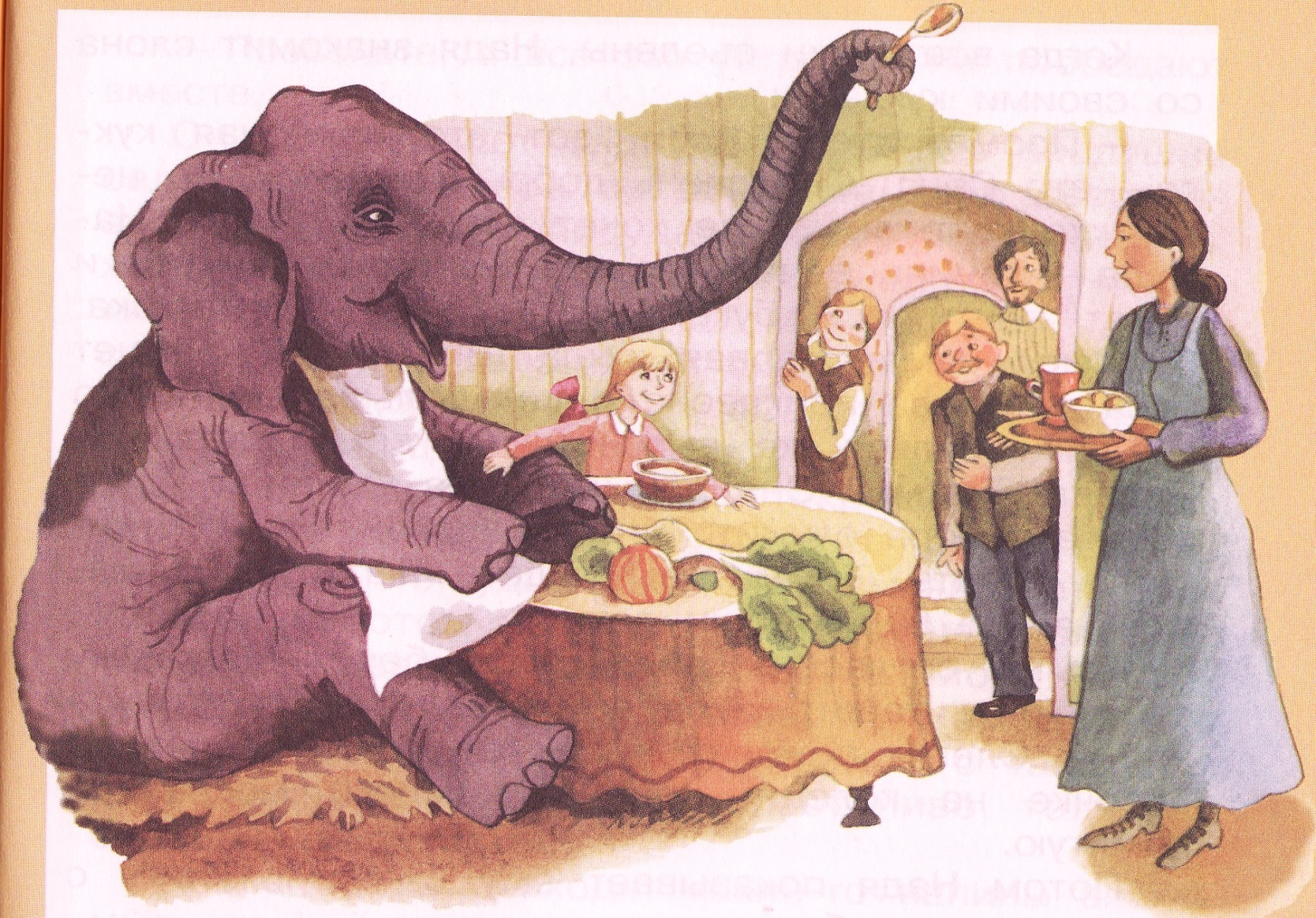 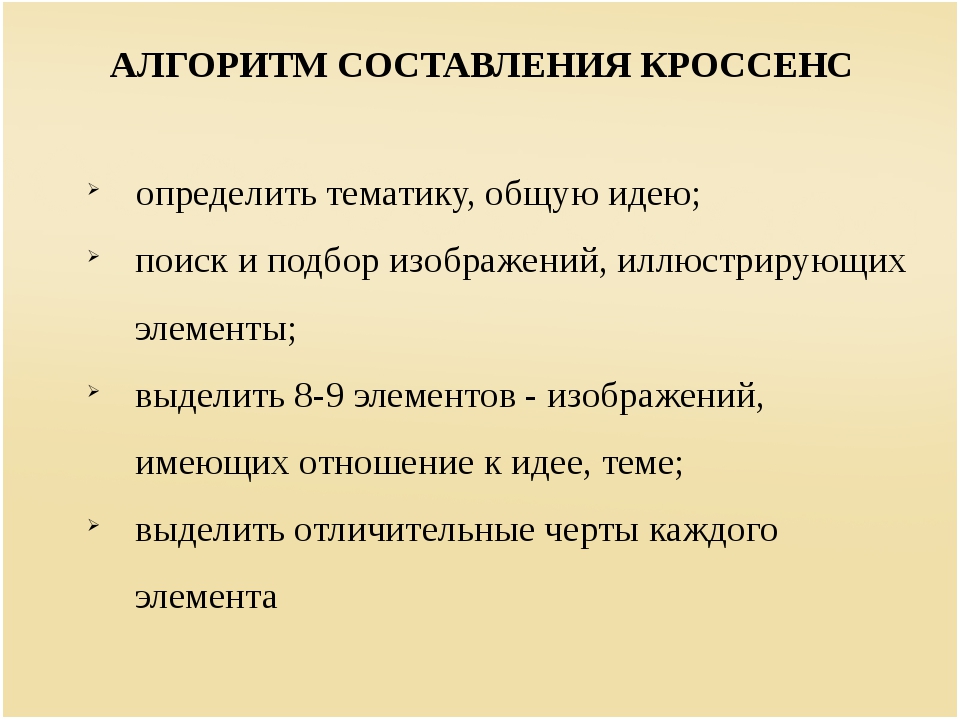 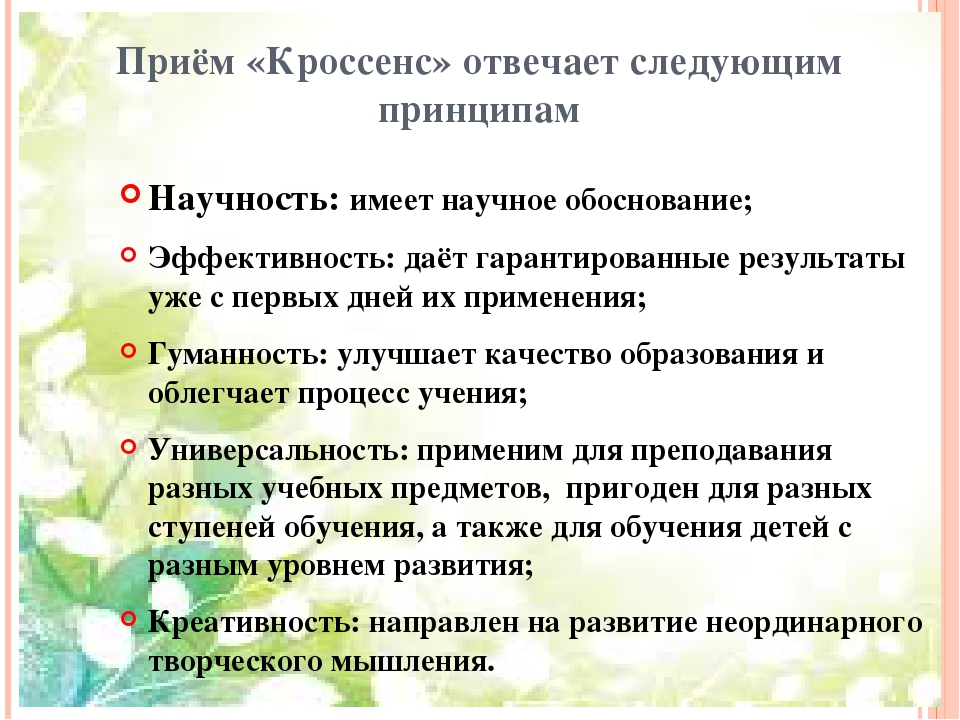 СПАСИБО ЗА ВНИМАНИЕ!